Web Crawling
KangHee Lee, Seunghun Lee
Professor : Hyun-Chul Kim
2019. 09. 23
목차
다이닝 코드- BeautifulSoup crawling- Word cloud

Google image 수집- Selenium- Image 다운로드
Web page(다이닝코드)
웹 페이지 가져오기
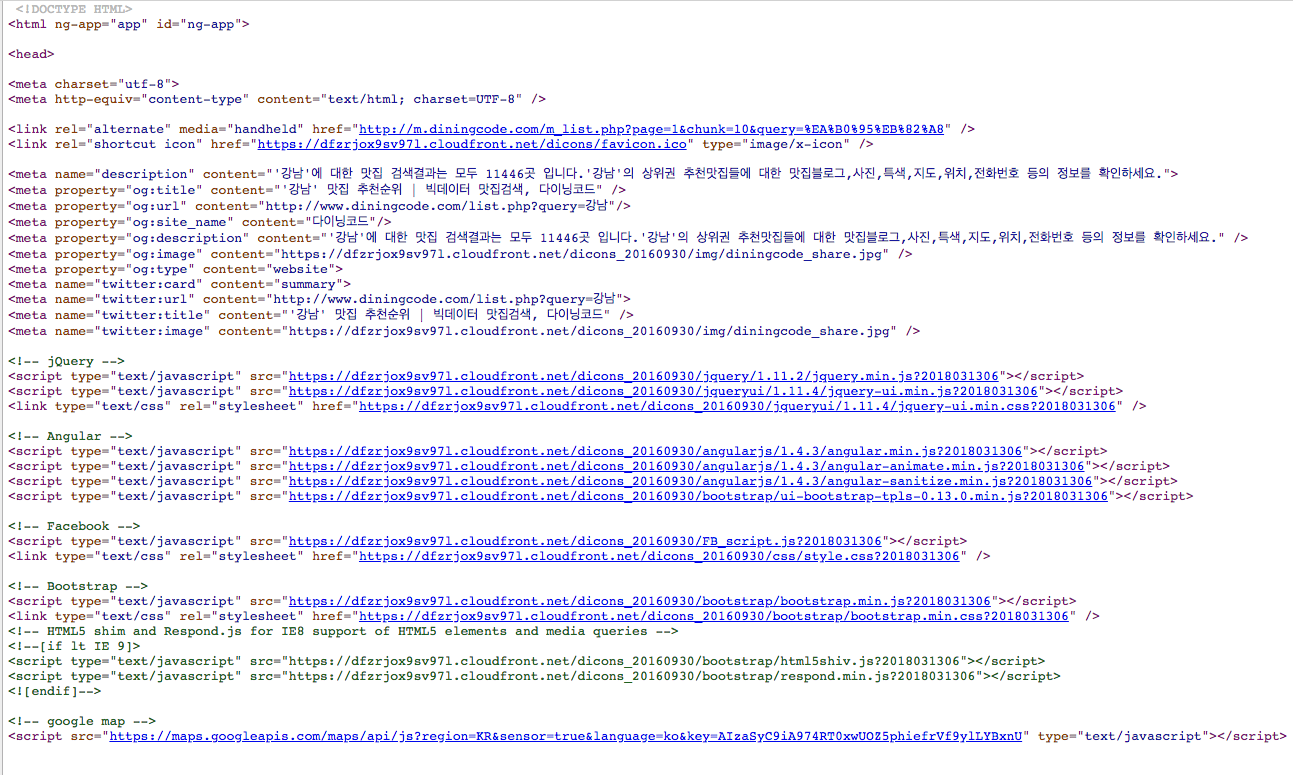 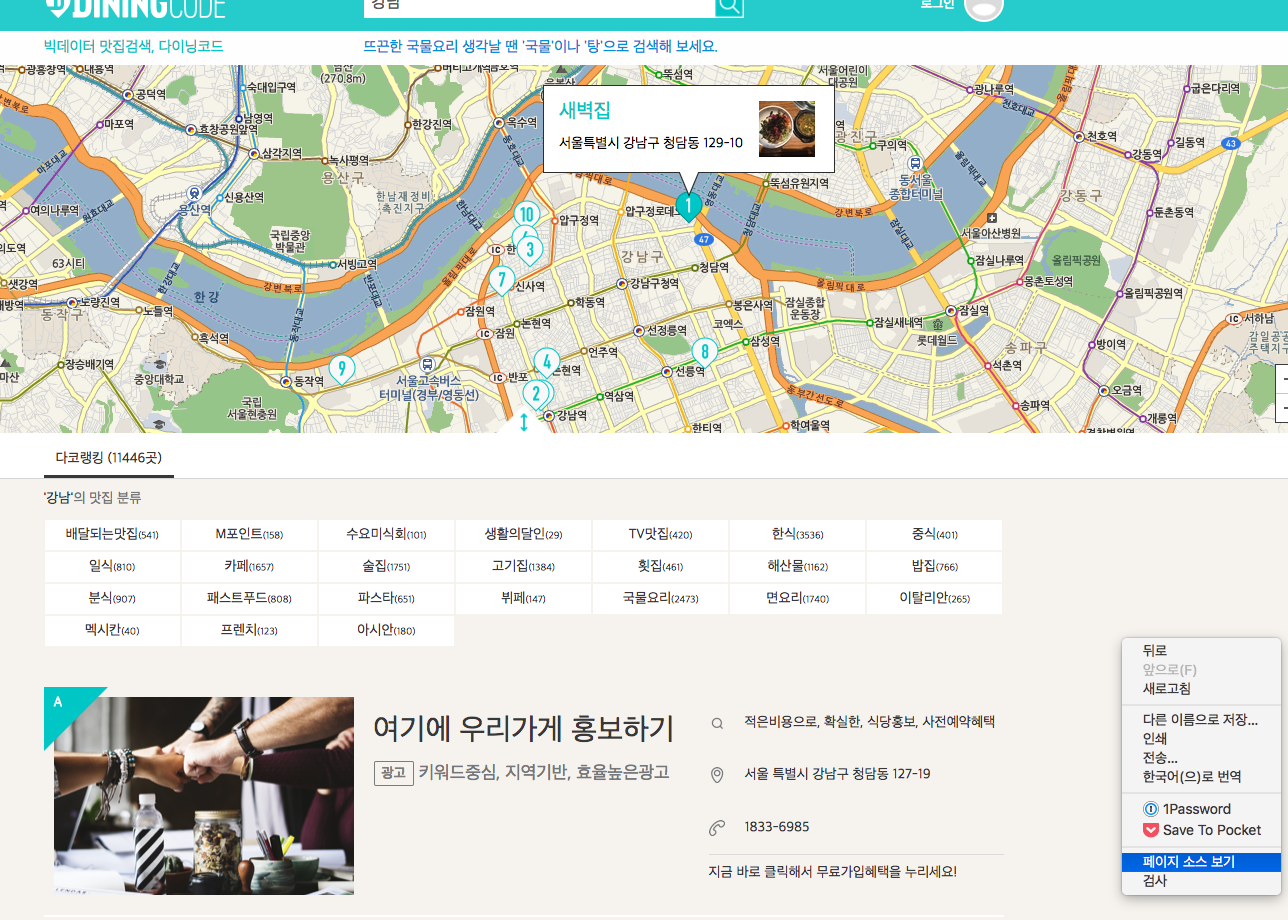 Requests, BeautifulSoup 을 이용- pip install requests, bs4
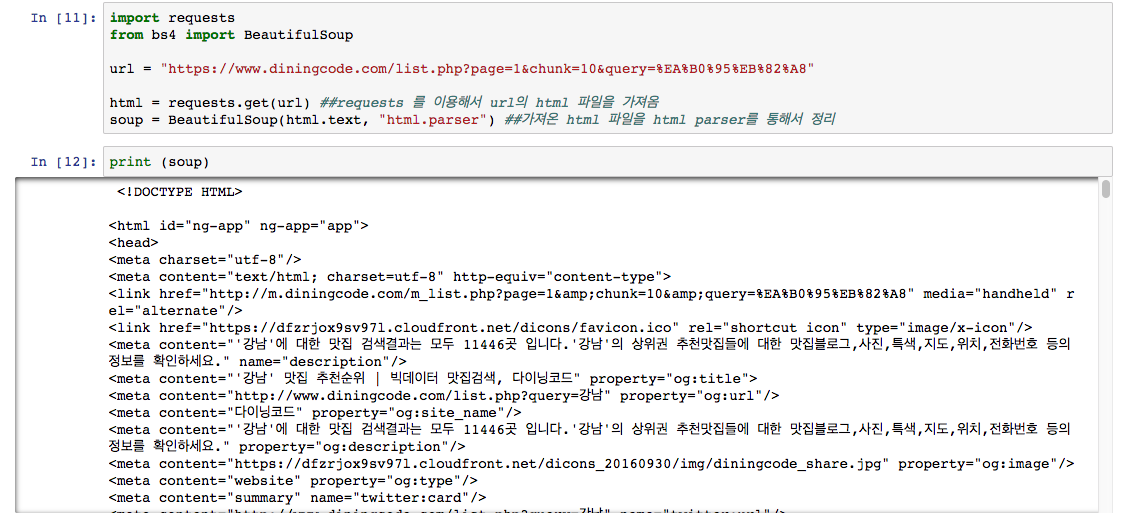 페이지 소스보기의 문서랑 동일
4 / 24
다이닝 코드 홈페이지 분석 #1
웹 페이지에서 어떤 데이터를 수집 할 건지 확인
5 / 24
다이닝 코드 홈페이지 분석 #2
도구 더보기 -> 개발자 도구
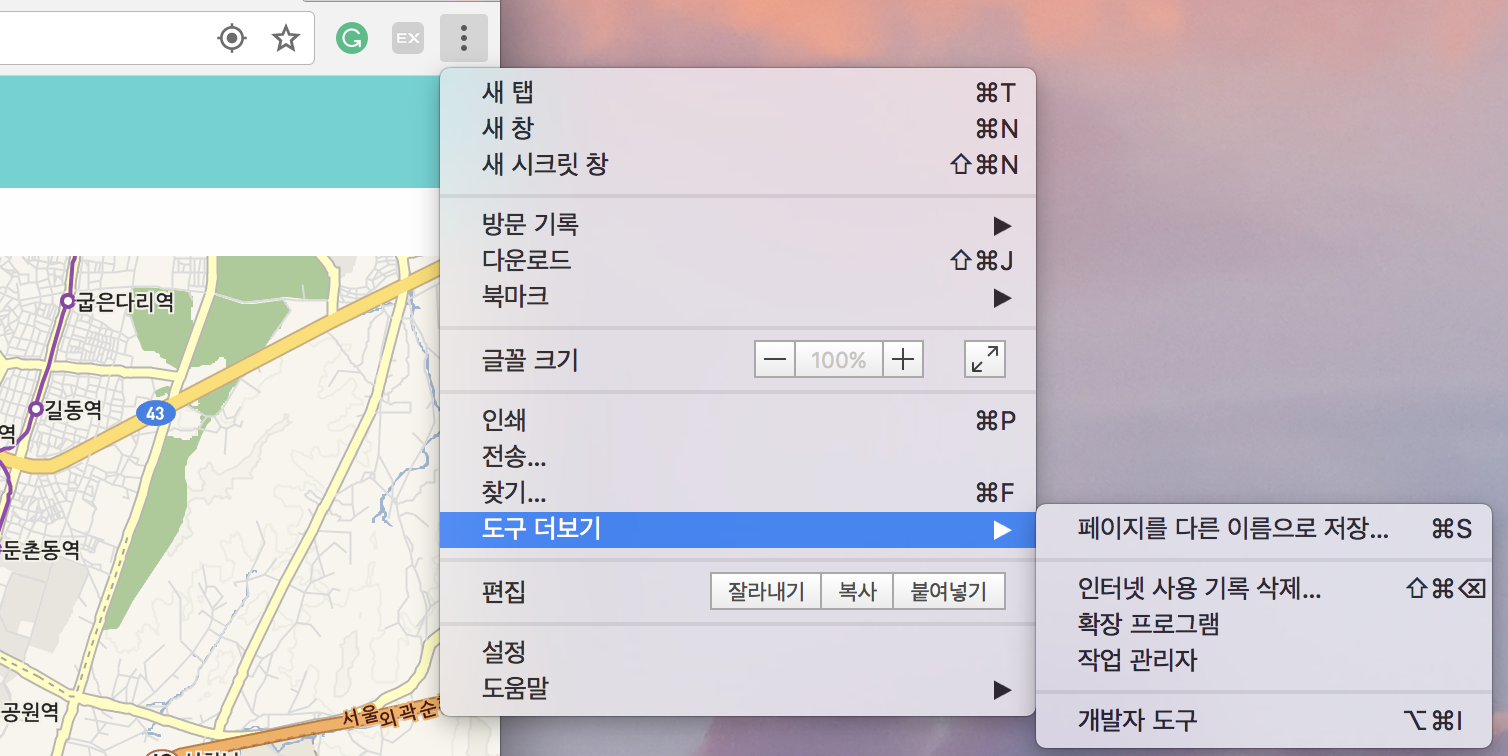 6 / 24
다이닝 코드 홈페이지 분석 #3
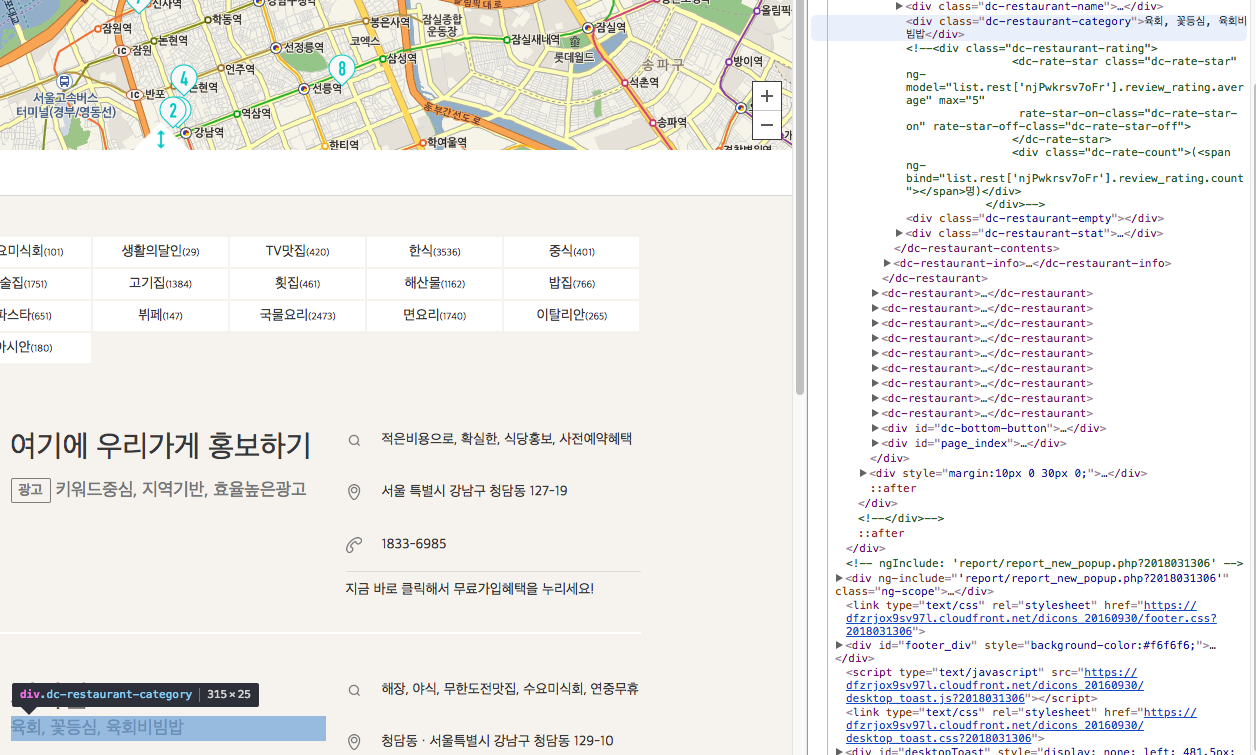 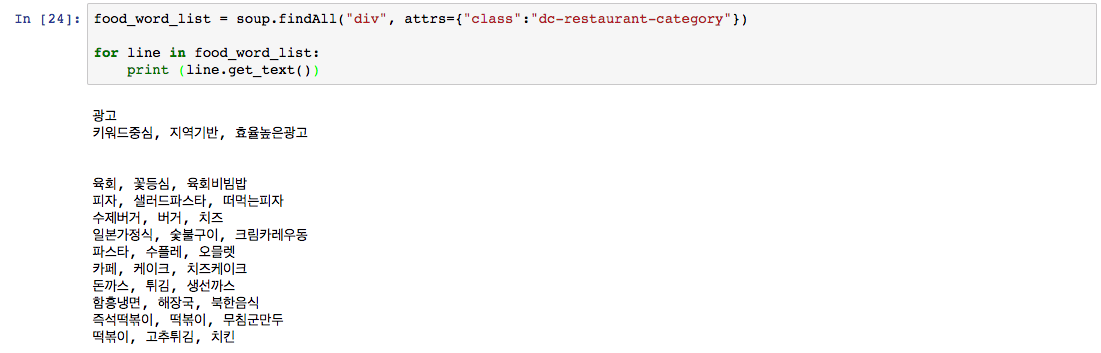 7 / 24
다이닝 코드 홈페이지 분석 #4
8 / 24
다이닝 코드 홈페이지 분석 #5
9 / 24
다이닝 코드 홈페이지 분석 #6
10 / 24
다이닝 코드 홈페이지 분석 #7
11 / 24
*Multiple URL
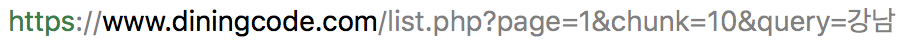 수집 하고싶은 데이터의 URL 패턴을 우선 파악
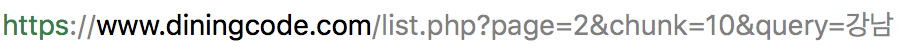 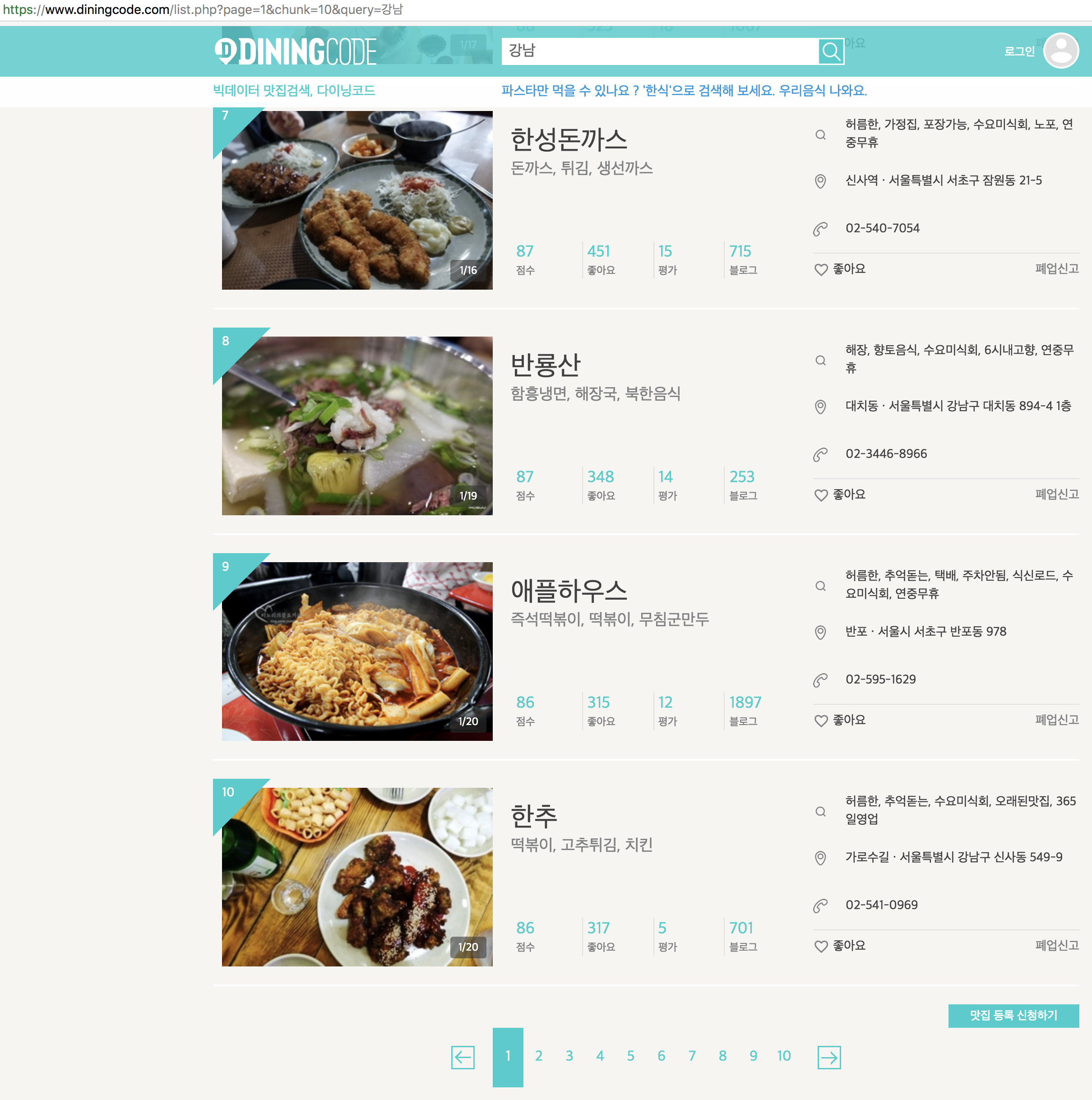 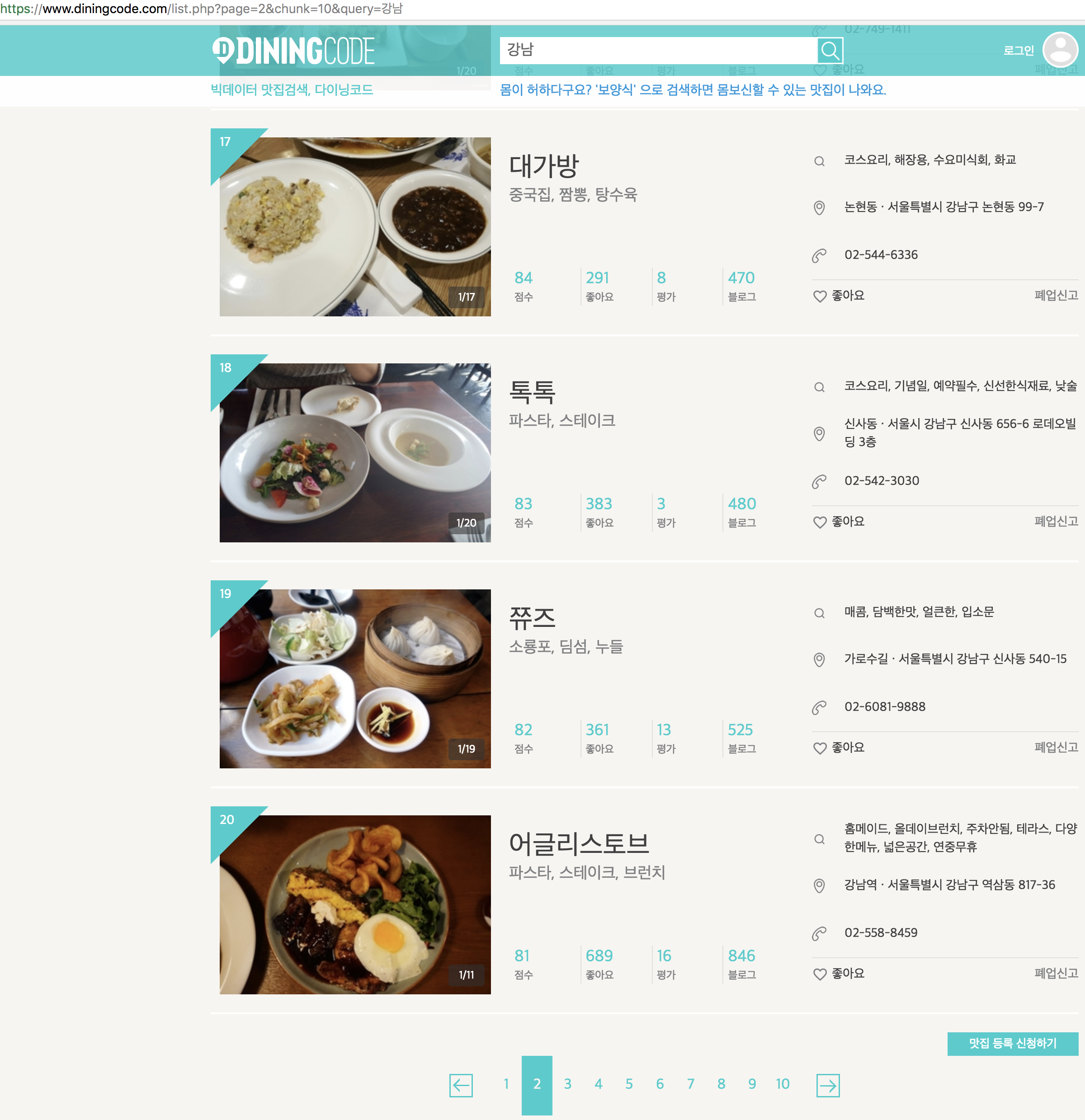 12 / 24
다이닝 코드 홈페이지 분석 #8
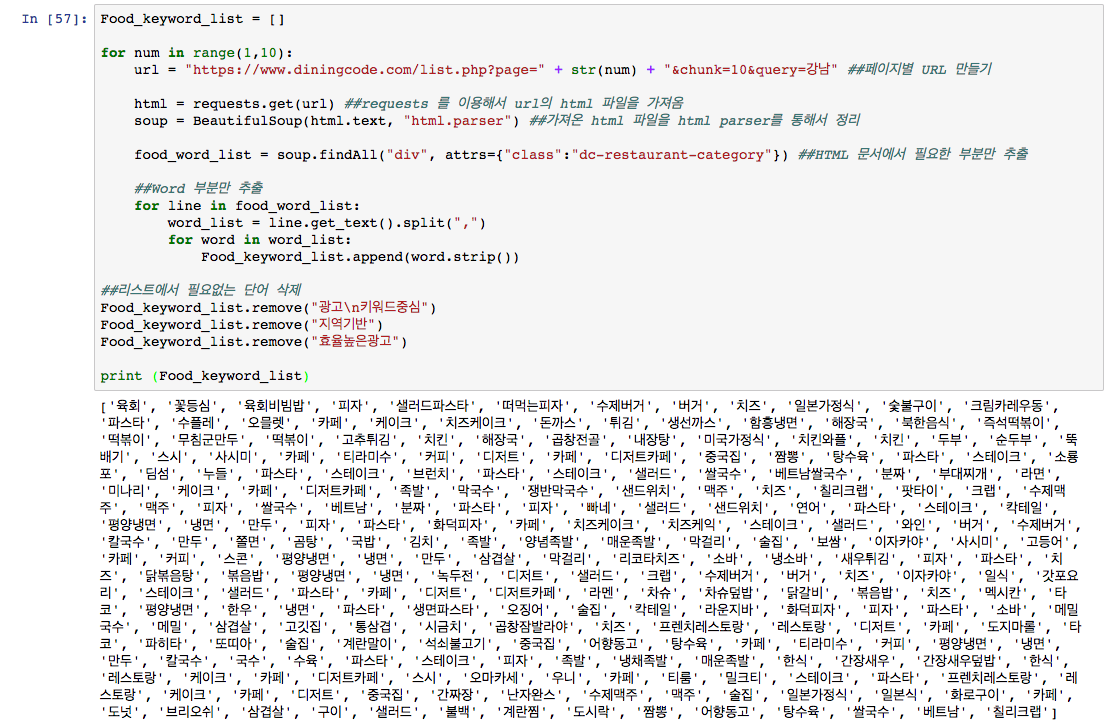 13 / 24
Wordcloud
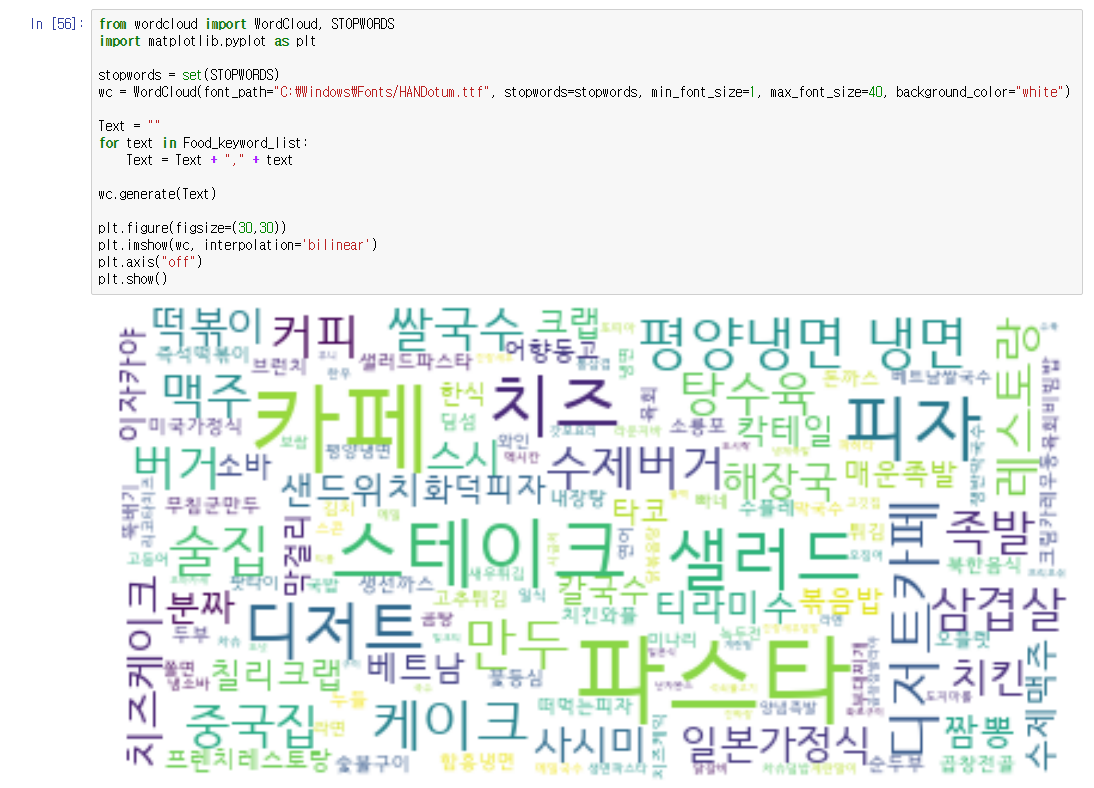 14 / 24
Google Image(Selenium)
Selenium #1
Webdriver라는 API를 통해 Chrome, Firefox 브라우저를 제어하는 라이브러리

라이브러리 설치
pip install selenium

Chrome Webdrive 설치
https://sites.google.com/a/chromium.org/chromedriver/downloads
16 / 24
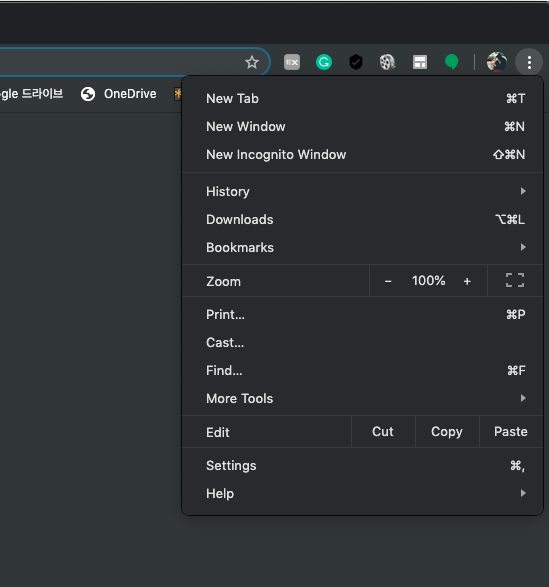 Selenium #2
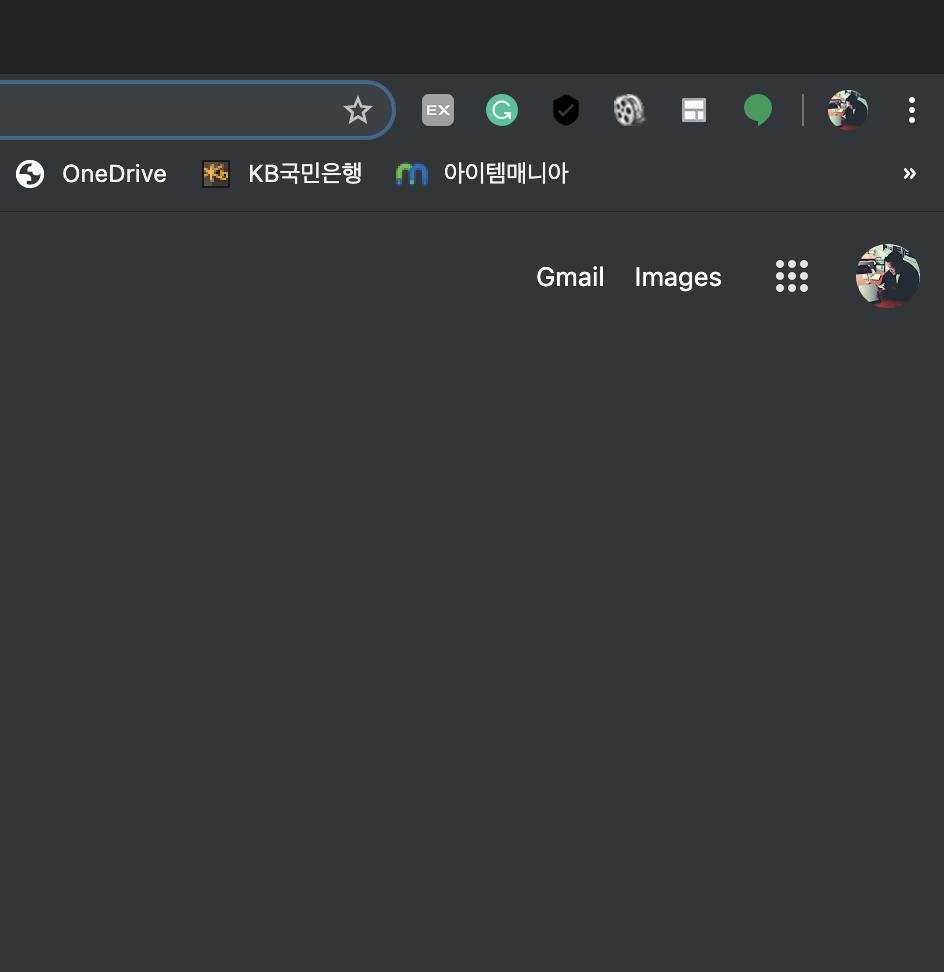 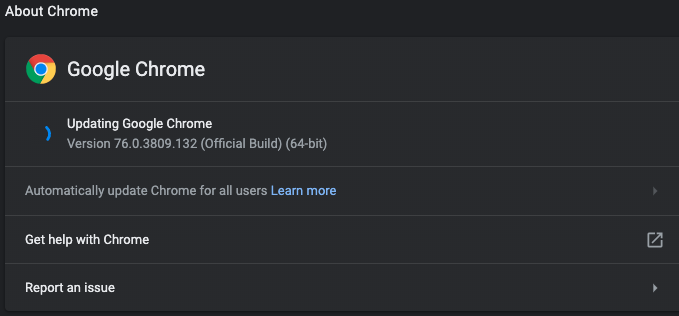 자신의 Chrome version 확인
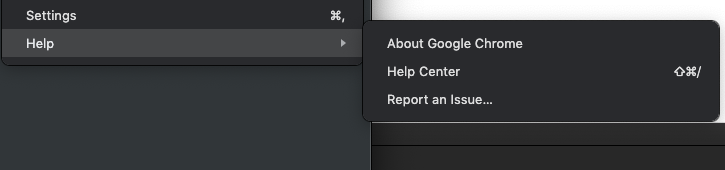 17 / 24
Google image 다운로드 #1
사용하려는 라이브러리 import
18 / 24
Google image 다운로드 #2
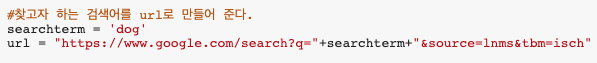 19 / 24
Google image 다운로드 #3
Chrome Webdriver 실행



Scroll down
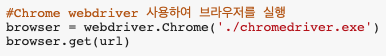 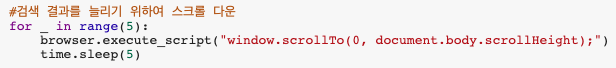 20 / 24
Google image 다운로드 #3
이미지를 저장할 폴더 생성
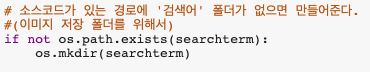 21 / 24
Google image 다운로드 #4
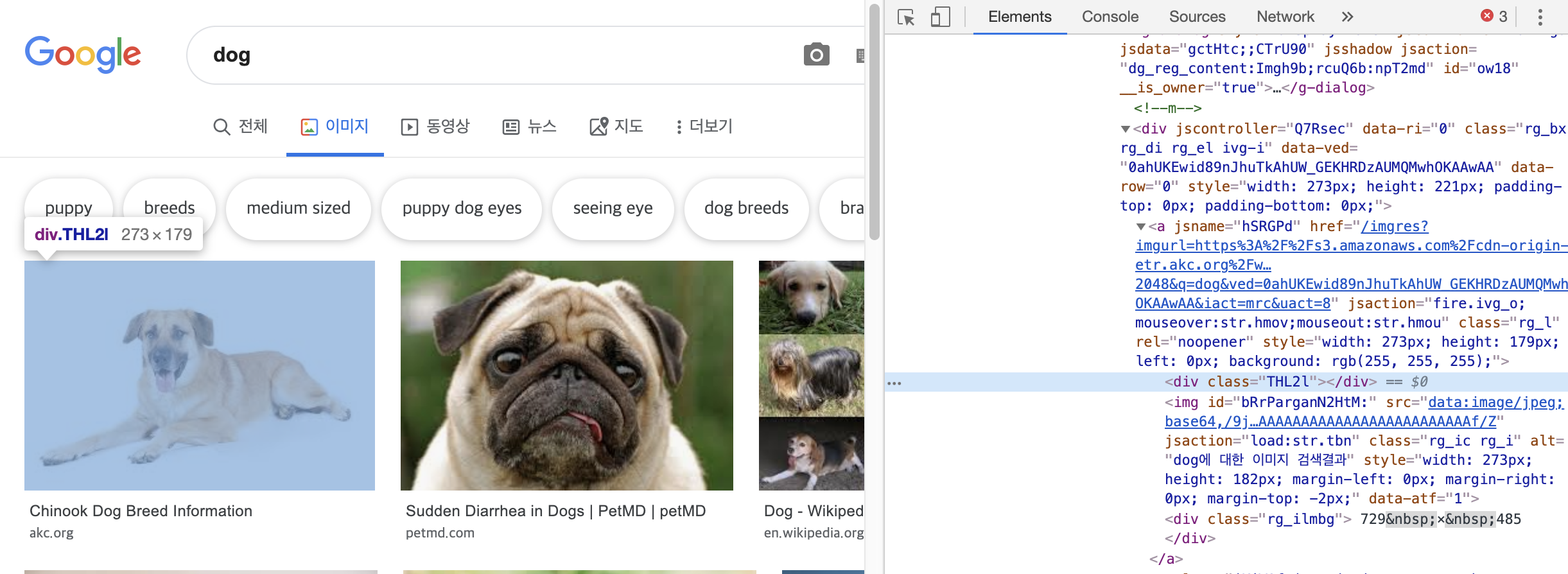 22 / 24
Google image 다운로드 #5
Bs4를 사용할 경우
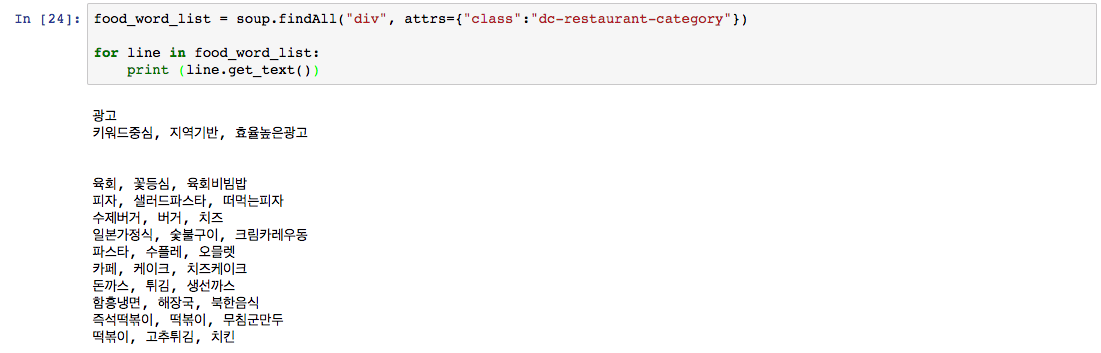 다운로드 형식이 아닌 스크린샷을 찍는 형식
23 / 24
Thank you!!!